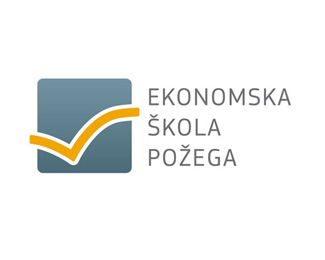 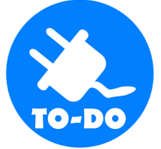 DRUŠTVENA ODGOVORNOST VT TO DO d.o.o.
.
vt.todo@gmail.com
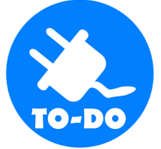 1. Društveno odgovorno poslovanje i radna okolina
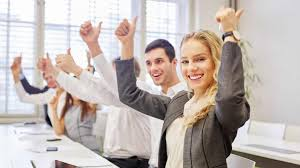 Načini motivacije zaposlenika: 
   a) uvažavamo ideje zaposlenih
   b) dodatna stručna usavršavanja

Načini nagrađivanja zaposlenika:
   a) mogućnost napredovanja 
   b) povećanje plaće
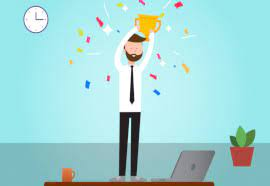 Godišnji plan stručne edukacije zaposlenika
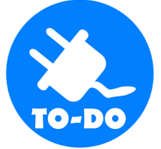 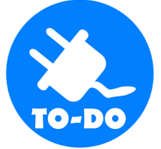 2. Društveno odgovorno poslovanje i zaštita okoliša
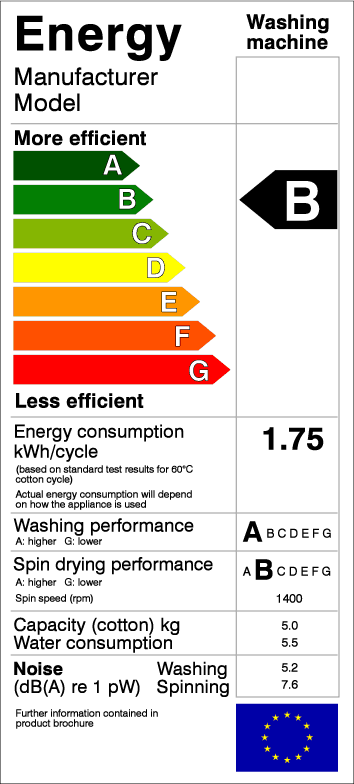 Oznaka energetske učinkovitosti na svim proizvodima
 Smanjenje troškova energenta i materijala
 Recikliramo papir i plastiku
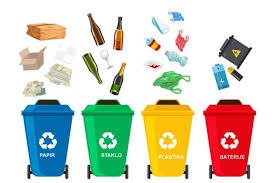 U uredskom poslovanju sve manje koristimo registratore i naše dokumente pohranjujemo na Google Disk.
Naša vježbenička tvrtka u suradnji sa reciklažnim dvorištem grada Požege aktivno sudjeluje u akcijama prikupljanja 
    Elektro  materijala.
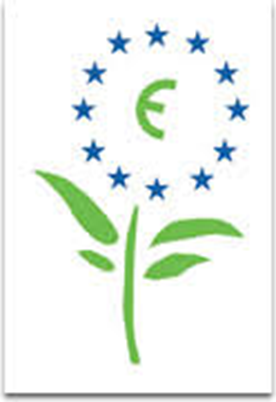 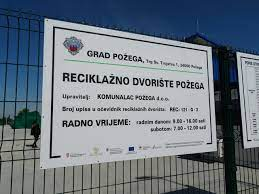 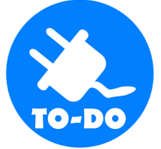 SPONZORSTVO
novčana sredstva HNK Graševini Vetovo- za provođenje male škole nogometa  
KUD „Ivo Čakalić Kaptol”- sponzoriranje folklornih smotri
3. Društveno odgovorno poslovanje i lokalna zajednica
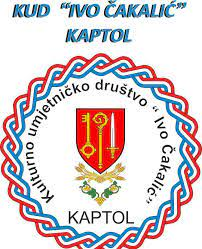 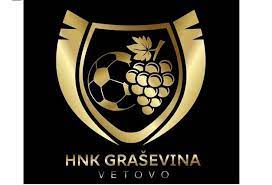 MARKETING ZA OPĆE DOBRO
U slobodno vrijeme zaposlenici volontiraju u udruzi roditelja djece i osoba s poteškoćama u razvoju „MI”
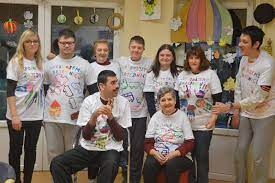 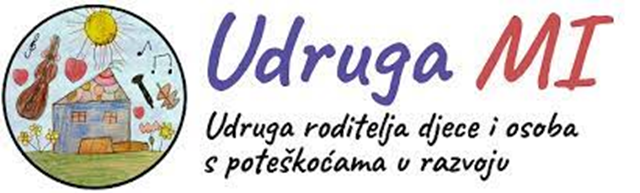 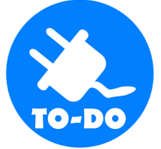 DONACIJE: 
a) Prikupljamo plastične čepove za Udrugu oboljelih od leukemije i             limfoma
b) Prikupljanje donacija u suradnji sa Crvenim križom za socijalno  ugrožene obitelji PSŽ
c) Humanitarna akcija za škole u Sisku i Petrinji
d) Prikupljanje novčanih sredstava za akciju „Škole za Afriku”
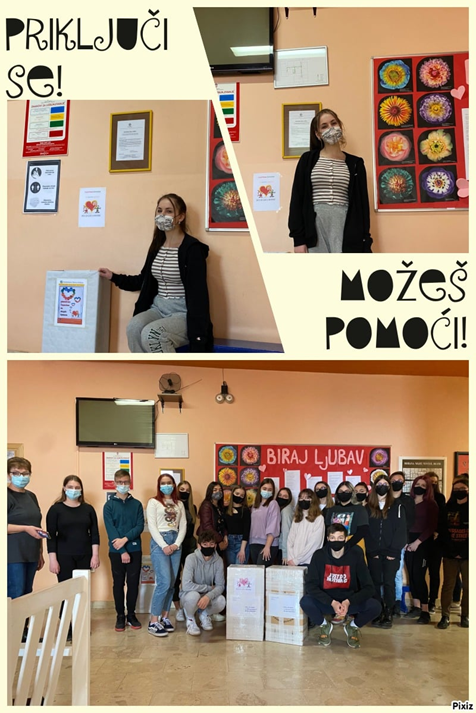 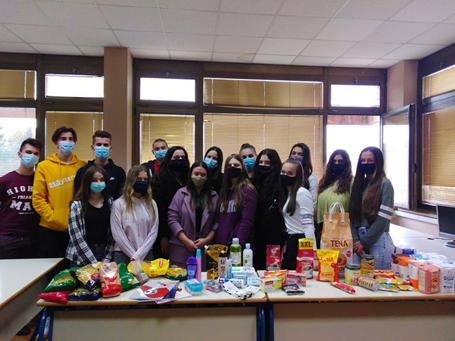 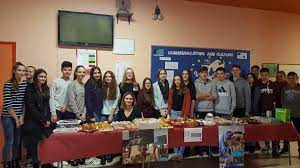